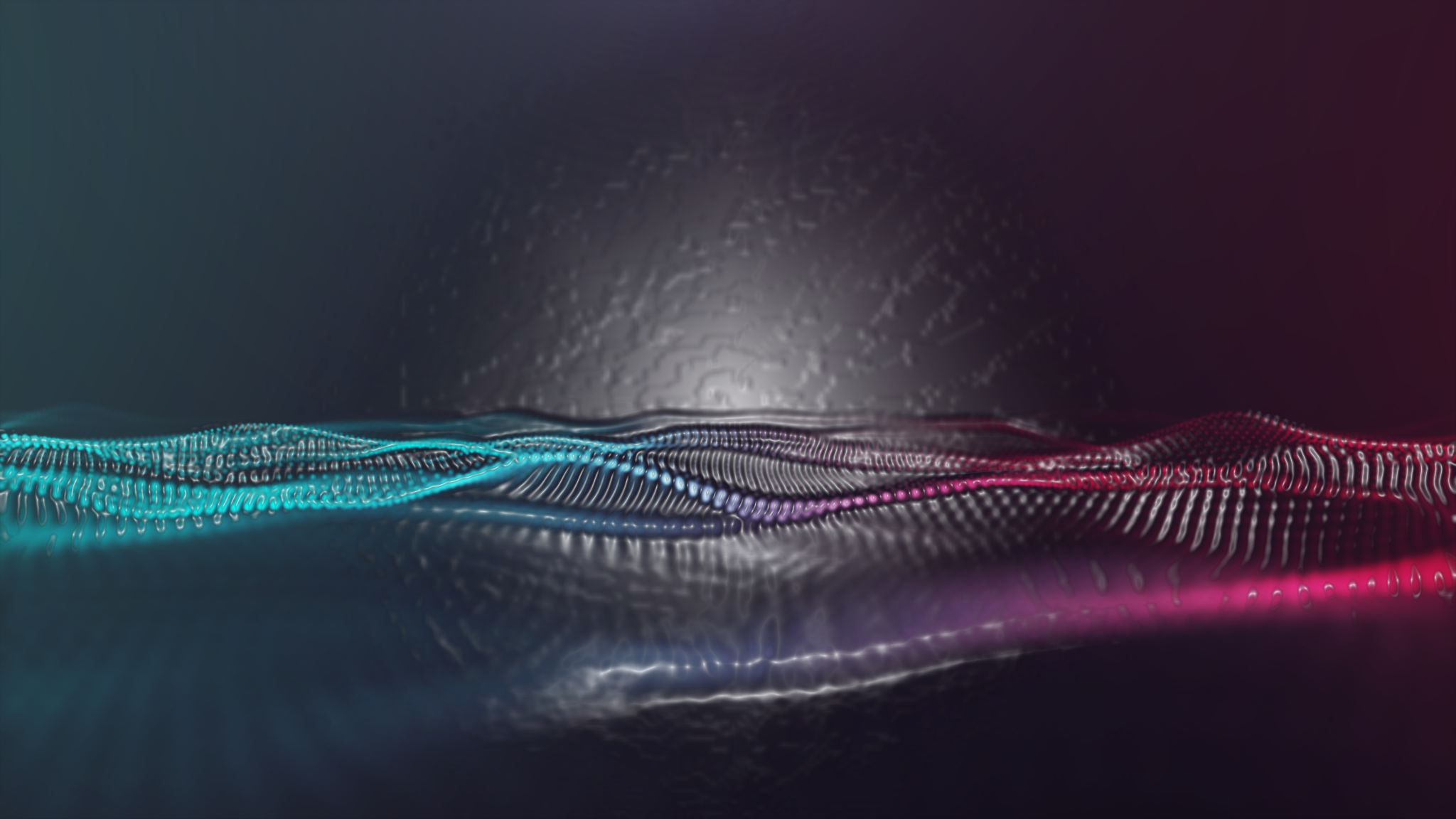 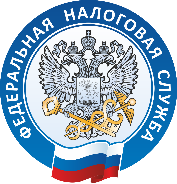 УФНС России по Тульской области
«Контролирующие лица и контролируемые иностранные организации»
Докладчик: Кудряшова Елена Викторовна – заместитель начальника отдела камерального контроля №4
2022
Тезисы выступления:
Какие иностранные компании признаются контролируемыми;
Кто признается контролирующим лицом КИК;
Обязанности контролирующих лиц, в том числе по представлению финансовой отчетности КИК;
Привлечение контролирующий лиц к налоговой ответственности – оцените свои риски;
Ответы на часто задаваемые вопросы по данной тематики.
1
Контролируемые иностранные компании: порядок признания и обязанности контролирующих лиц
Иностранные организации - нерезиденты РФ или иностранные структуры без образования юридического лица признаются контролируемыми, если их контролирующим лицом является резидент РФ.
Контролирующими лицами могут быть как юридические, так и физические лица. Основанием для признания их таковыми может быть участие в установленных долях в компаниях, учреждение иностранных структур, осуществление контроля.
Контроль над иностранной организацией выражается в виде оказания или возможности оказания определяющего влияния на решения по вопросу распределения прибыли (дохода) после налогообложения.
Контроль над иностранной структурой выражается в оказании или возможности оказывать определяющее влияние на решения, принимаемые лицом, осуществляющим управление активами такой структуры, по распределению полученной прибыли (дохода) после налогообложения.
У контролирующего лица возникает ряд обязанностей, например:
• подать уведомление о контролируемой иностранной компании;
• исчислить и уплатить налог на прибыль или НДФЛ по прибыли контролируемой иностранной компании.
2
Контролирующее лицо иностранной организации:
физическое или юридическое лицо с долей участия в этой организации более 25% (пп. 1 п. 3 ст. 25.13 НК РФ);
физическое лицо (совместно с супругами и несовершеннолетними детьми) или юридическое лицо с долей участия в этой организации более 10%, если доля участия всех лиц - налоговых резидентов РФ в этой организации более 50% (пп. 2 п. 3 ст. 25.13 НК РФ);
лицо осуществляет контроль над организацией в своих интересах или в интересах своего супруга и несовершеннолетних детей (п. 6 ст. 25.13 НК РФ).
3
Обязанности контролирующих лиц:
Прибыль КИК приравнивается к прибыли организации (доходу физических лиц), полученной контролирующим лицом этой компании (п. 2 ст. 25.15 НК РФ).
Такая прибыль учитывается у контролирующих лиц при расчете налоговой базы:
по налогу на прибыль - для организаций;
НДФЛ - для физических лиц.
4
Отчетность лица, контролирующего иностранную компанию
п. 3.1 ст. 23, п. 1 ст. 25.14 НК РФ
уведомления об участии в иностранных организациях (об учреждении иностранных структур)
уведомления о КИК
Уведомление об участии в иностранных организациях (об учреждении иностранных структур)
Уведомление нужно подать не позднее трех месяцев с даты (п. 3 ст. 25.14 НК РФ):
возникновения участия в иностранной организации с долей более 10%;
изменения доли участия в иностранной организации, если до изменения она составляла более 10% (Письмо Минфина России от 16.12.2016 N 03-12-12/2/75553). 
прекращении участия в иностранной организации, если до него доля превышала 10% (Письмо Минфина России от 16.12.2016 N 03-12-12/2/75553);
учреждении иностранной структуры;
прекращении или ликвидации иностранной структуры.
5
Уведомление о КИК
Его нужно представить, даже если:
прибыль КИК освобождена от налогообложения (Информация ФНС России от 18.03.2021);
по итогам отчетного периода сформирован убыток (п. 2 ст. 25.14 НК РФ). 
налогоплательщик перешел на уплату НДФЛ с фиксированной прибыли КИК (п. 2 Письма ФНС России от 05.04.2021 N ШЮ-4-13/4504@). 
	Уведомление нужно подать в следующие сроки (п. 2 ст. 25.14 НК РФ):
организациям - не позднее 20 марта года, следующего за налоговым периодом, в котором контролирующее лицо признает такой доход либо который следует за годом, по итогам которого определен убыток КИК;
физлицам - не позднее 30 апреля года, следующего за налоговым периодом, в котором контролирующее лицо признает такой доход либо который следует за годом, по итогам которого определен убыток КИК.
6
Уведомление о КИК
Форма уведомления о КИК и Порядок ее заполнения (далее - Порядок заполнения) утверждены Приказом ФНС России от 19.07.2021 N ЕД-7-13/671@
По общему правилу физлицу вместе с уведомлением о КИК надо подать следующие документы (п. 5 ст. 25.15 НК РФ):
финансовую отчетность КИК за финансовый год по ее личному закону. Если нет возможности ее подать, контролирующее лицо вправе представить иные документы, подтверждающие прибыль (убытки) КИК. Обстоятельства, в связи с которыми такая возможность отсутствует, необходимо подтвердить (Письмо ФНС России от 29.12.2020 N ШЮ-3-13/8817@);
аудиторское заключение о финансовой отчетности КИК, если аудит для нее обязателен или проведен добровольно
7
Ответственность за нарушение порядка представления уведомления о КИК
Ответственность наступает в следующих случаях (п. 1 ст. 129.6 НК РФ):
уведомление не представлено в установленный срок;
представленное уведомление содержит недостоверные сведения.
	За такие нарушения придется заплатить штраф 500 000 руб. по каждой КИК, сведения о которой не поданы или являются недостоверными (п. 1 ст. 129.6 НК РФ).
8
Ответственность за непредставление в установленный срок документов, подтверждающих размер прибыли (убытка) КИК
Налоговая ответственность за непредставление в установленный срок документов, подтверждающих размер прибыли (убытка) КИК, влечет взыскание штрафа с контролирующего лица в размере 500 000 рублей (пункт 1.1 статьи 126 Кодекса).
	Налоговая ответственность за непредставление по требованию налогового органа документов, истребуемых в соответствии с пунктом 1 статьи 25.14-1 Кодекса, влечет взыскание штрафа с контролирующего лица в размере 1 000 000 рублей (пункт 1.1-1 статьи 126 Кодекса). 
	Указанная ответственность применяется к налоговым периодам начиная с 2020 года.
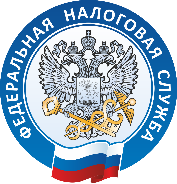 УФНС России по Тульской области
СПАСИБО ЗА ВНИМАНИЕ!